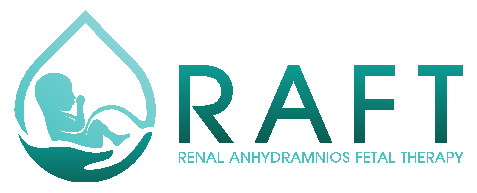 RAFT Monthly All-Sites
October 19, 2023, 1-2pm EST
1
RAFT Trial Timeline
NICHD
funding
March 2021-February 2022
March 2023-February 2024
We are here
March 2020-February 2021
March 2024-February 2025
March 2022- February 2023
All 9 sites activated as of August 2021
Enrollment Report
10/24/2023
3
RAFT Prescreen, Screen & Enrollment Report
Data is as of October 10, 2023
Numbers in parentheses indicate changes since last report date September 12, 2023
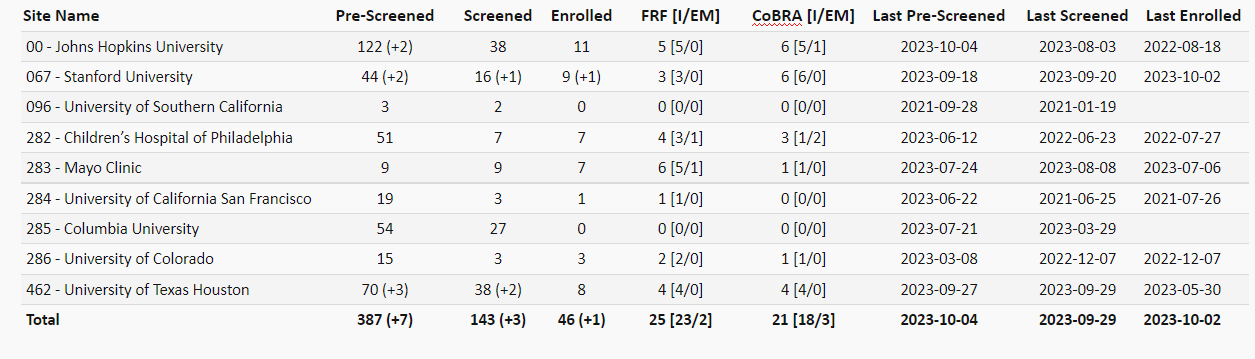 * USC enrolled one participant, who is transferred to Stanford.
RAFT Prescreen, Screening and Enrollment Over Time
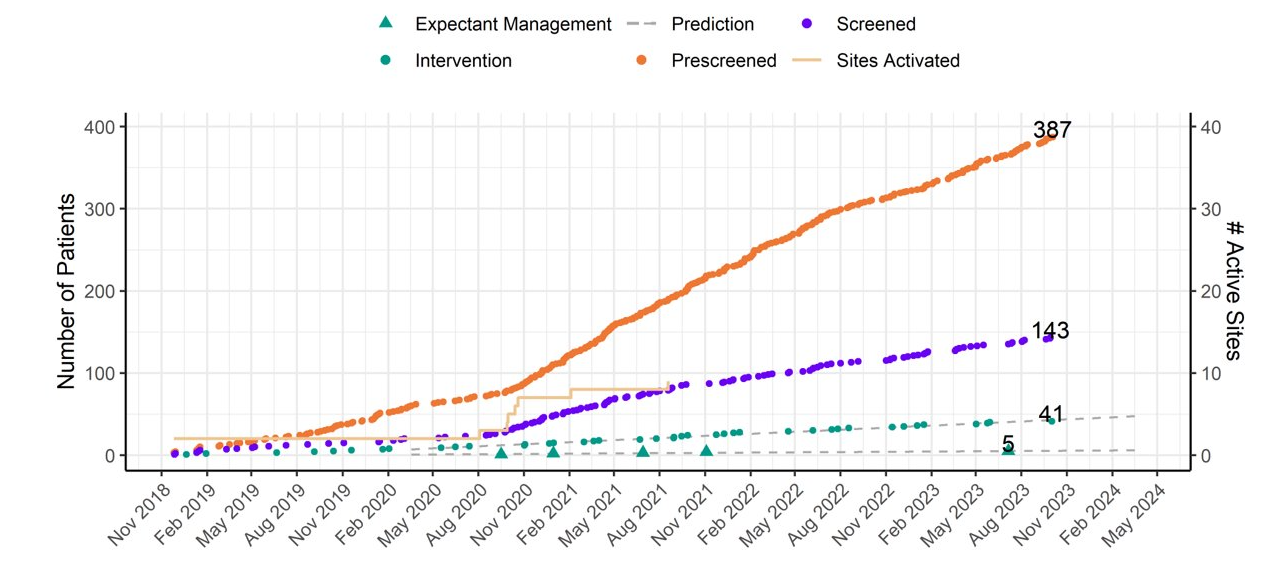 Demographics
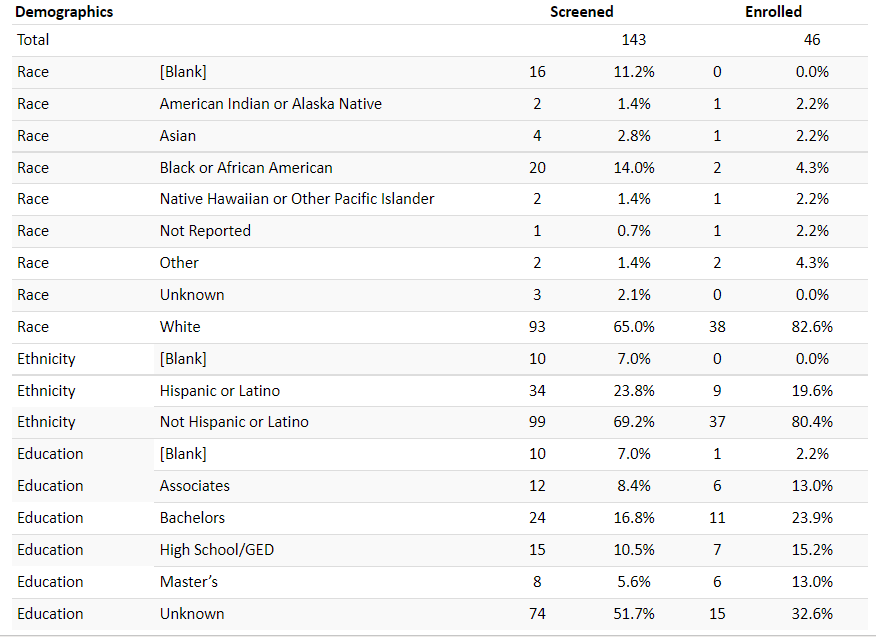 Pre-Screen Failure Primary Reasons
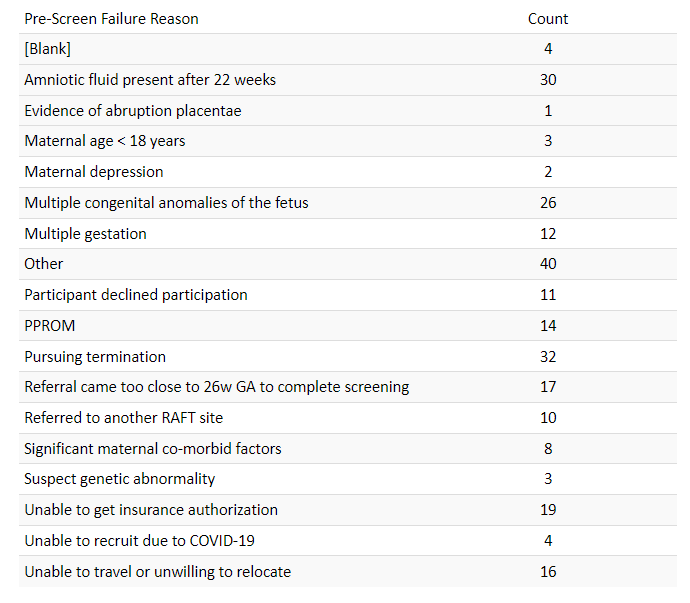 Screen Failure
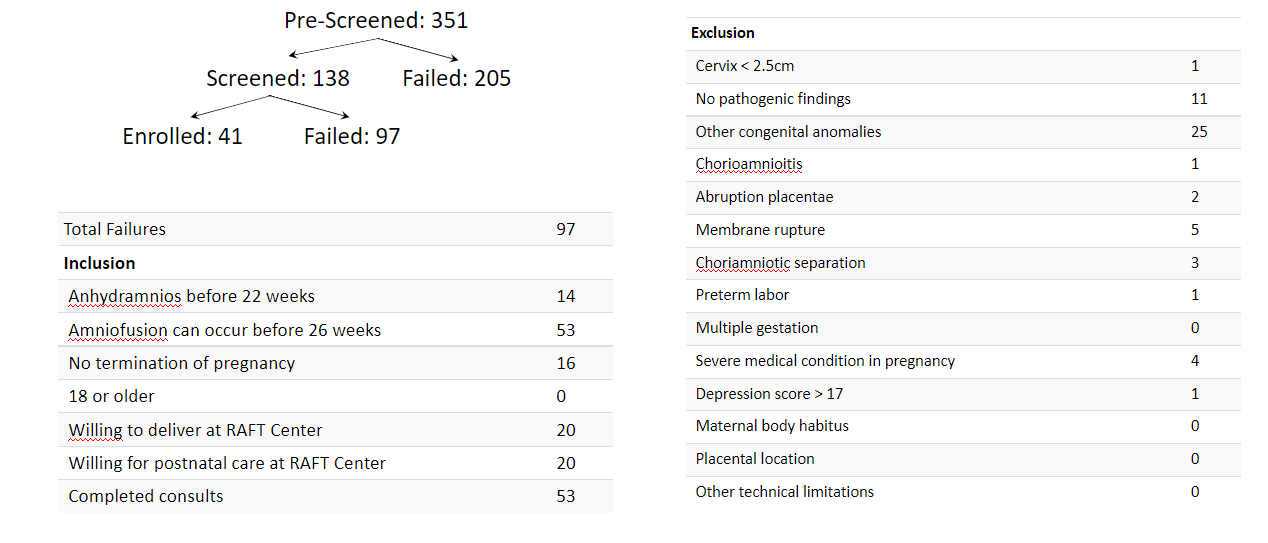 Protocol Deviations and Adverse Events
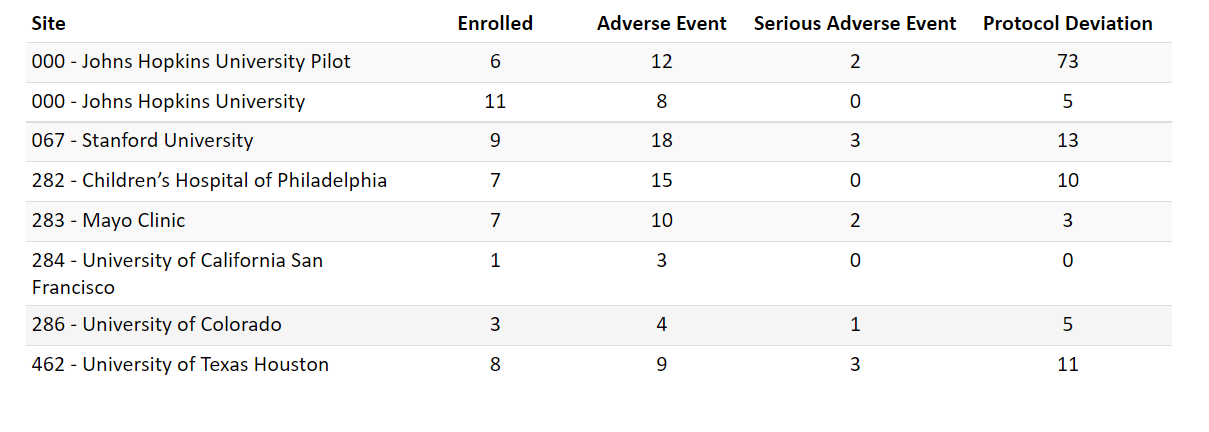 Queries
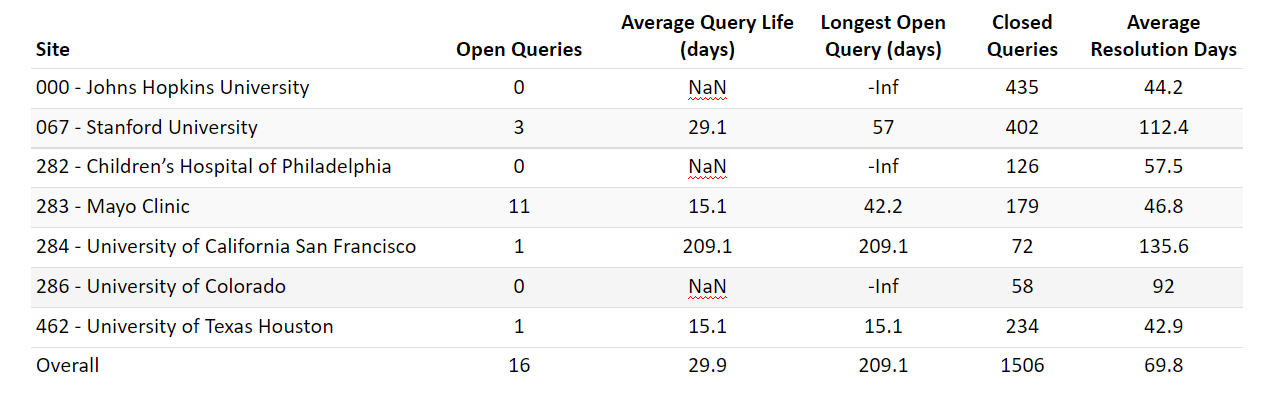 Pediatric outpatients
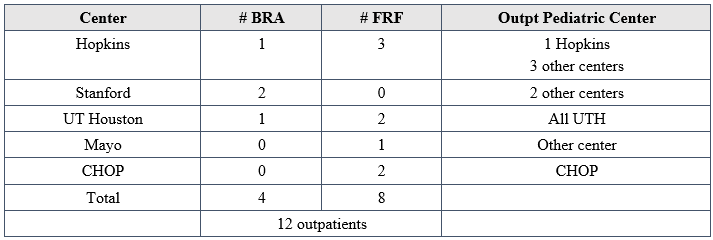 Age range 11 months - 4 years
10 on chronic PD, 1 on chronic HD, one left NICU without dialysis
10/24/2023
11
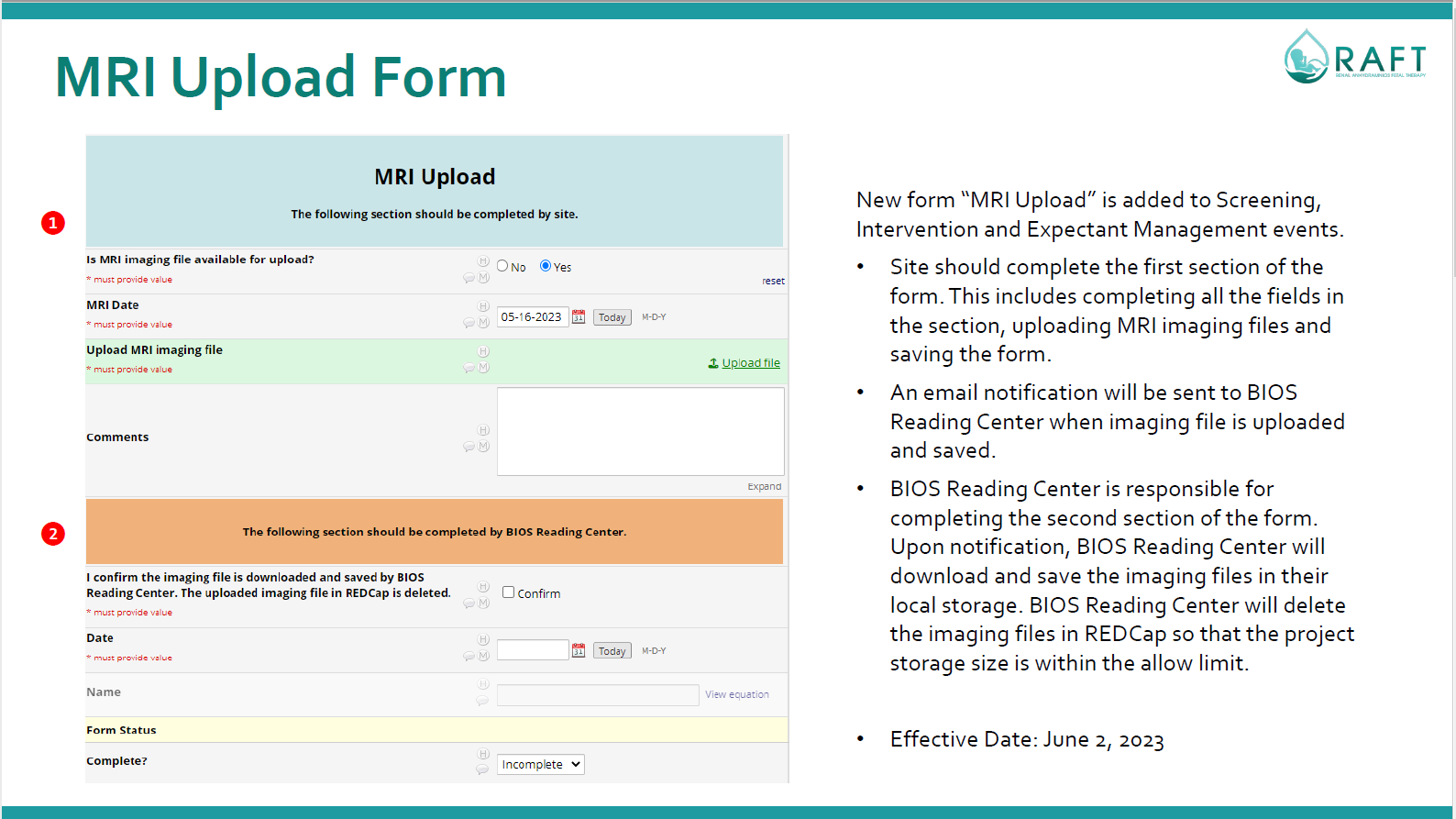 10/24/2023
12
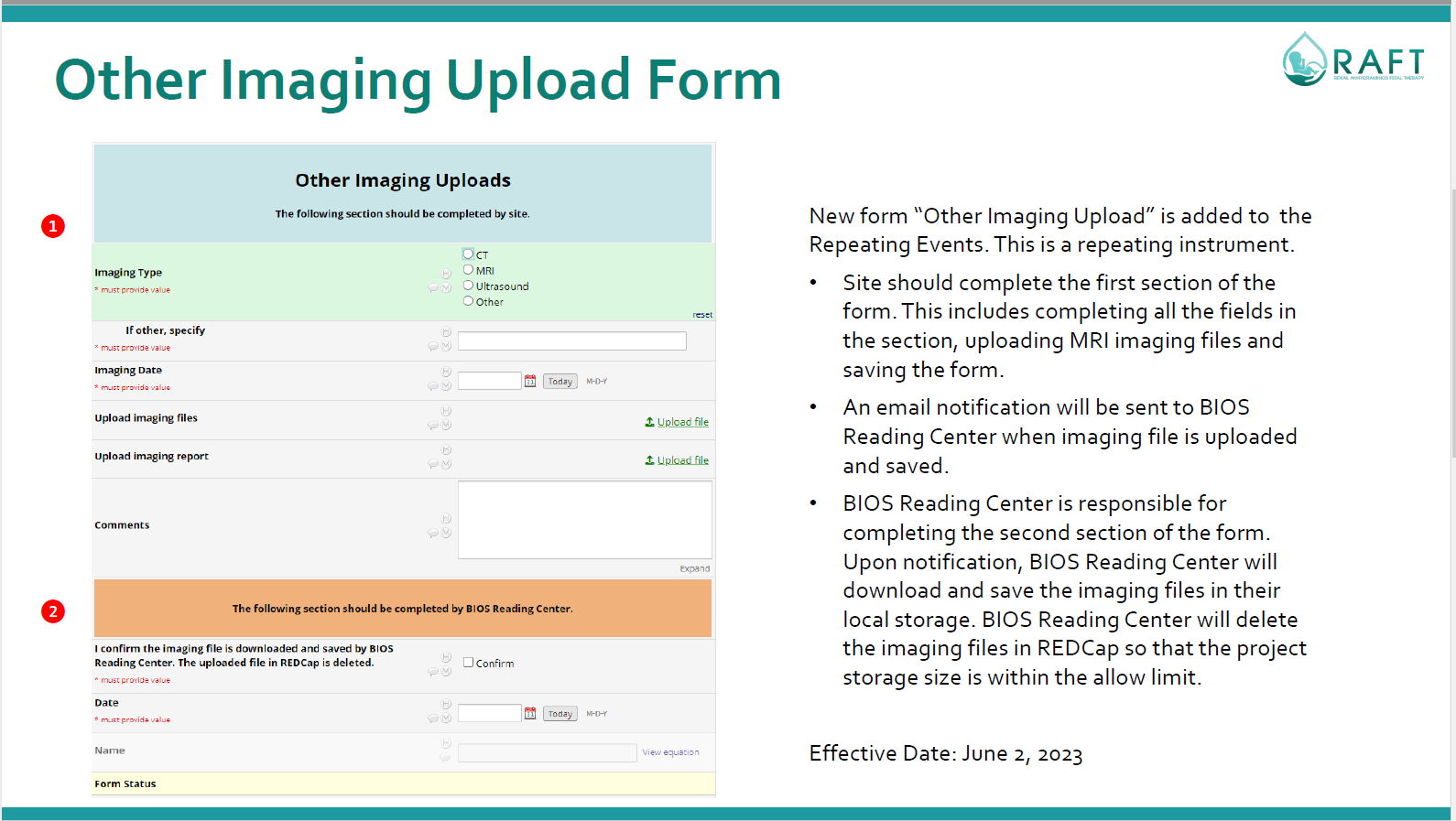 10/24/2023
13
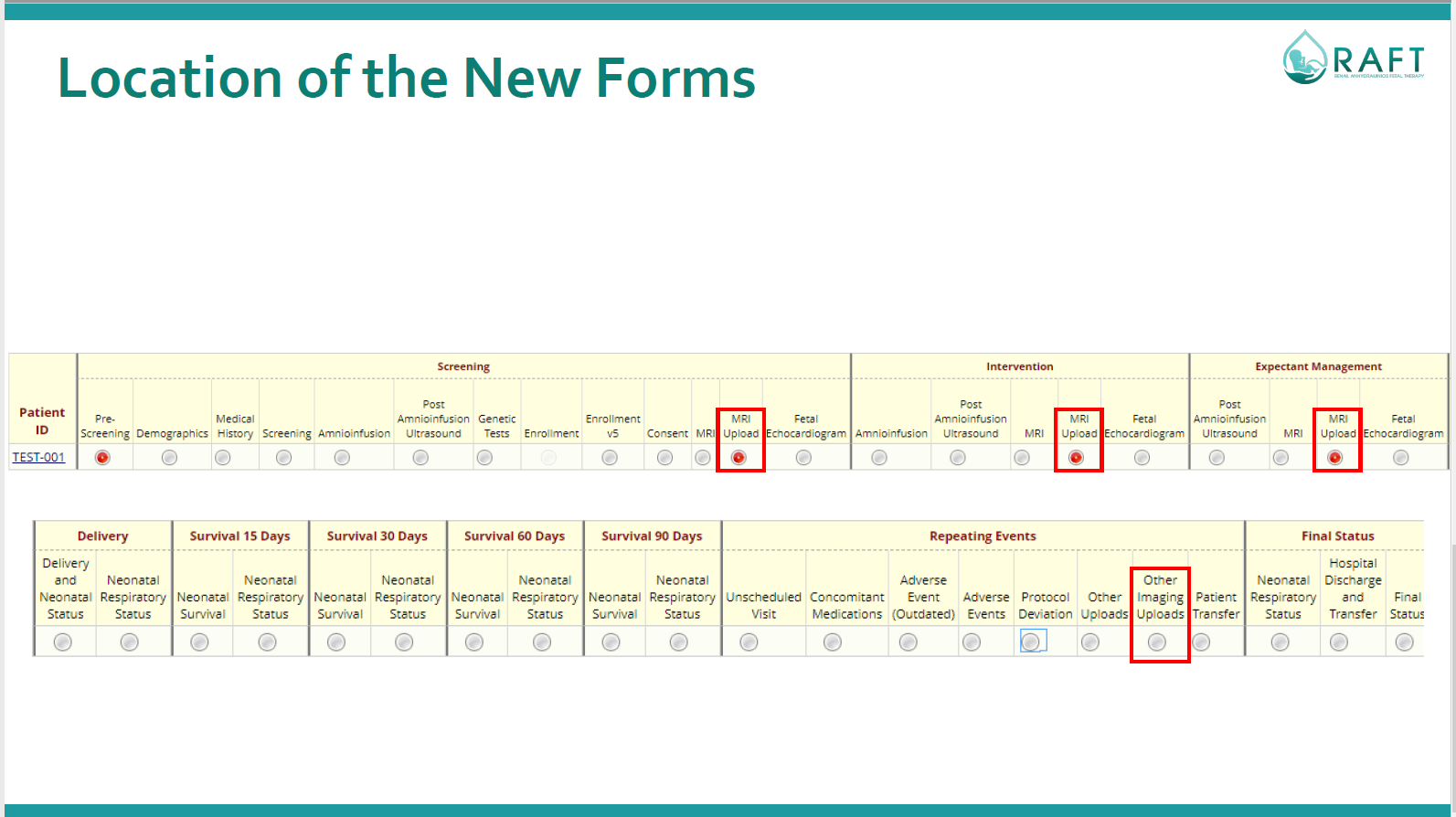 10/24/2023
14
Questions?
Next Meeting: November 20, 2023
10/24/2023
15